ESS Target Proton Beam Imaging Systems CDRCharge covered
Erik Adli
Department of Physics, University of Oslo, Norway


University of Oslo, October 23, 2017
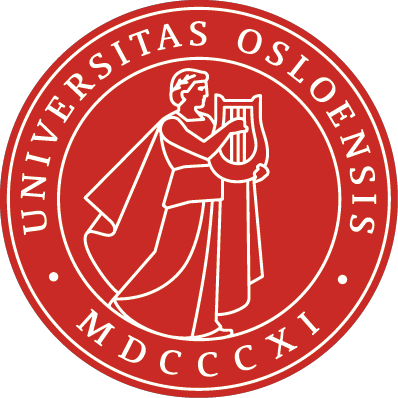 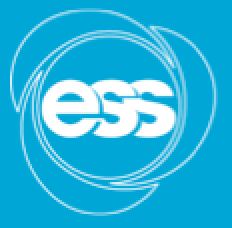 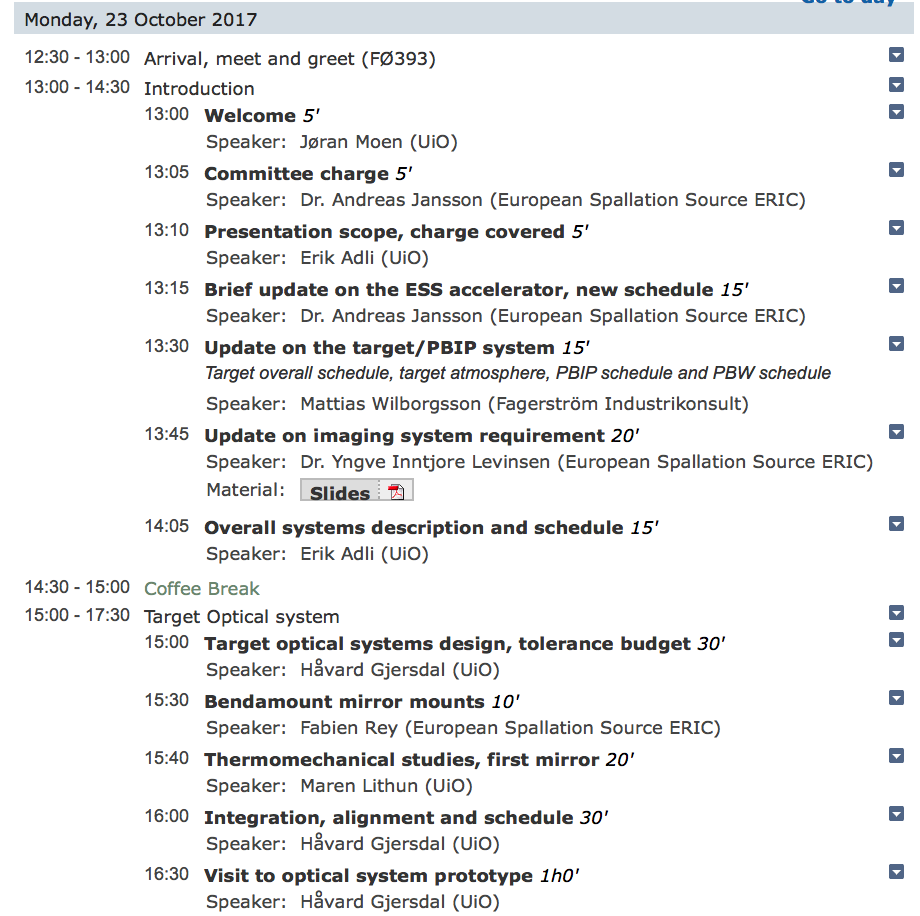 System wide requirements,
System overview
Target optical system
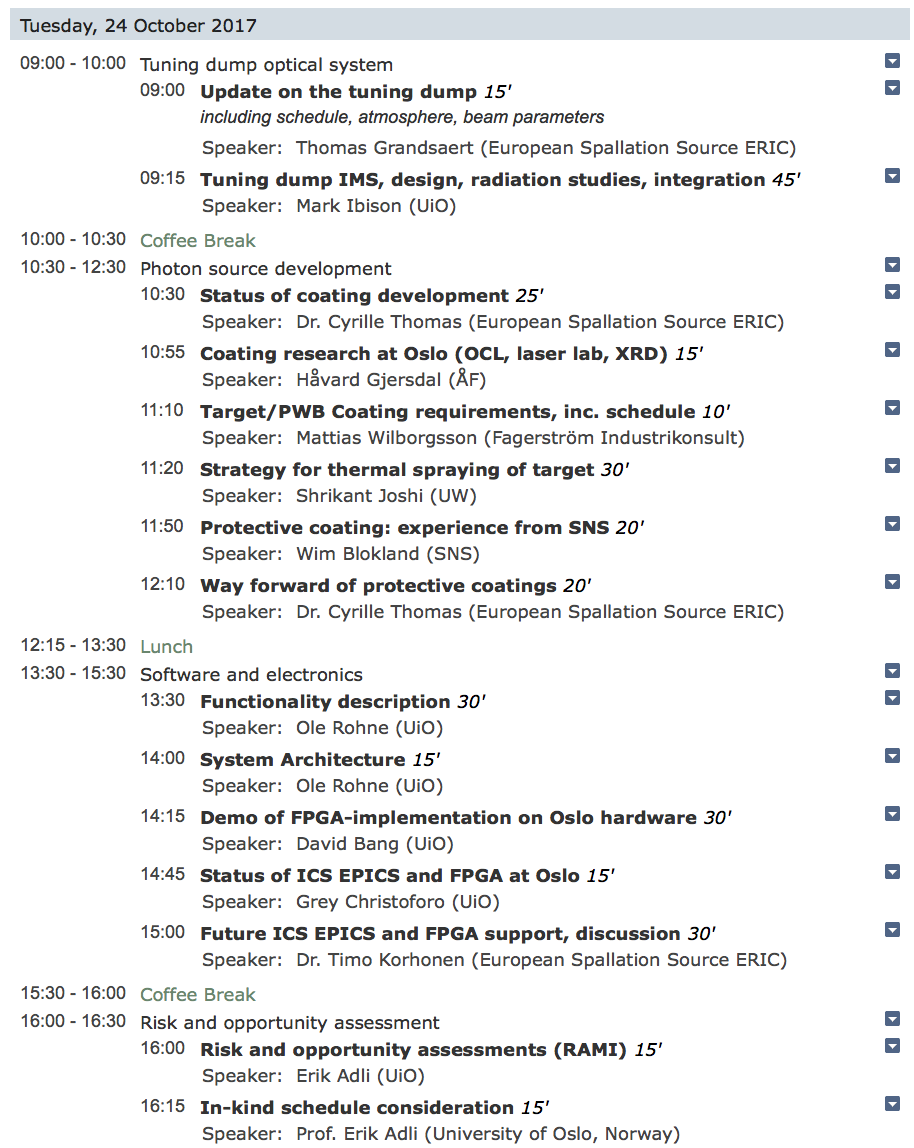 Tuning dump optical system
Photon source,
coating development
Electronics
Risk, schedule
Guide to CDR documents covering the CDR charge
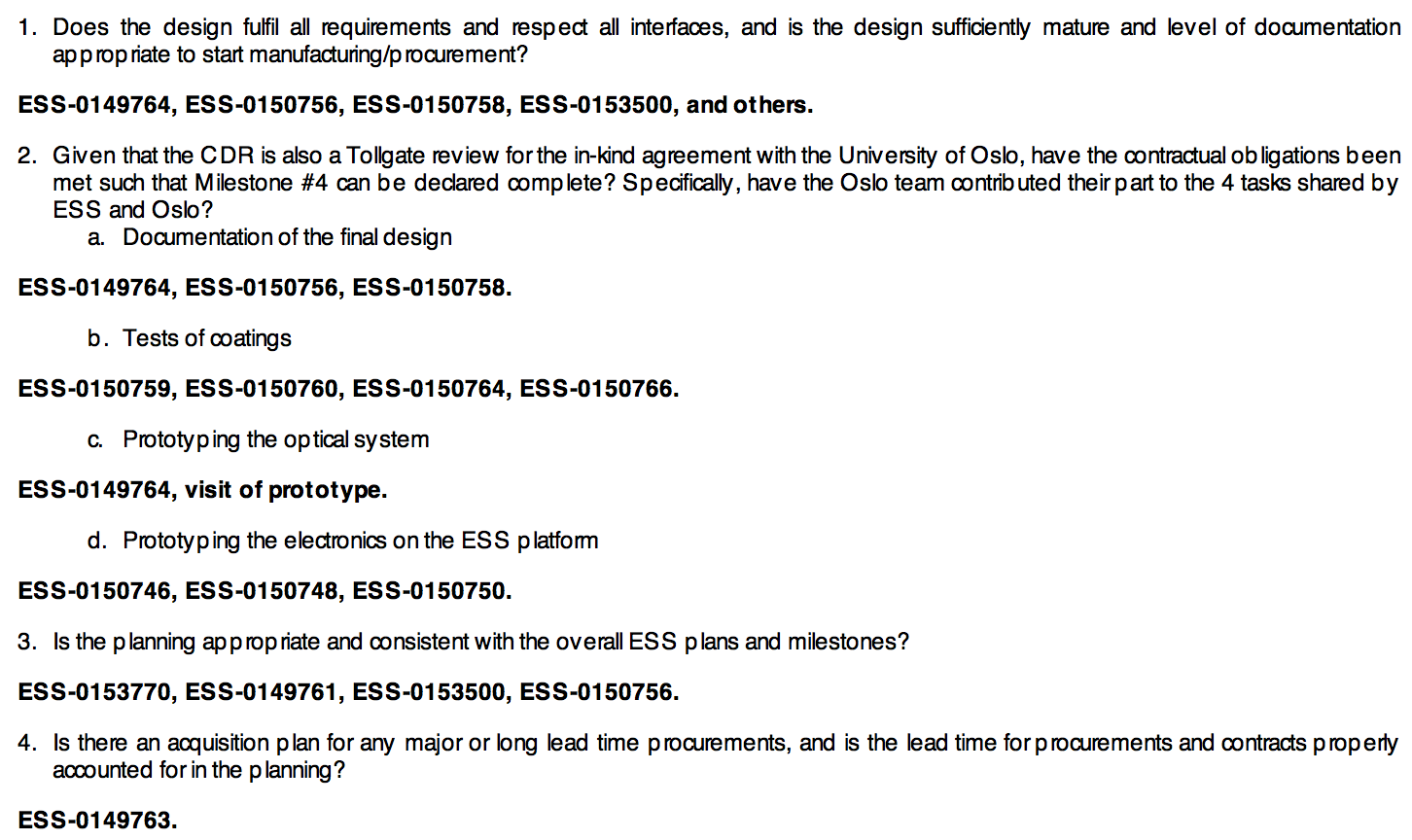 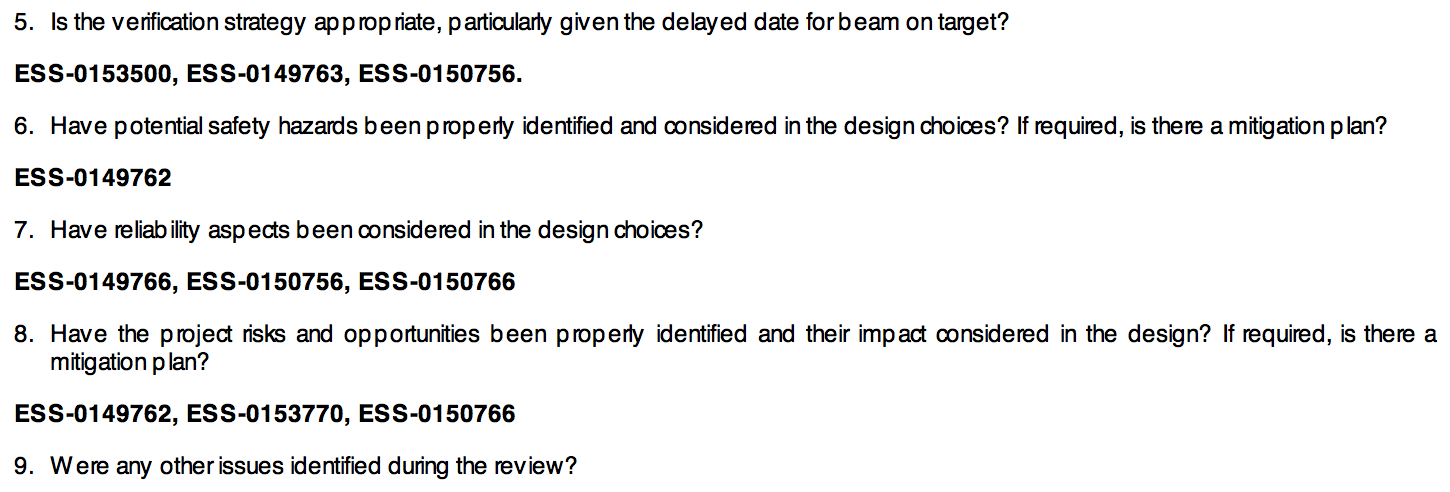